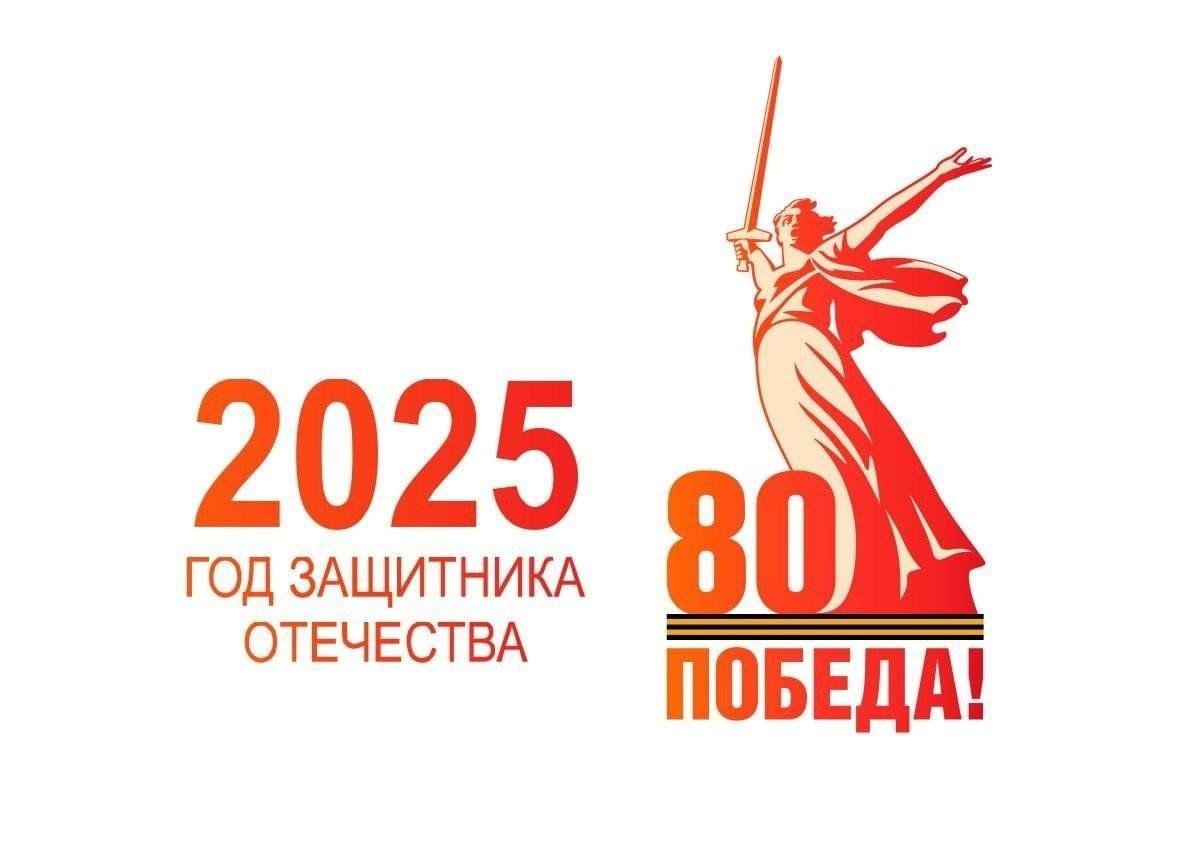 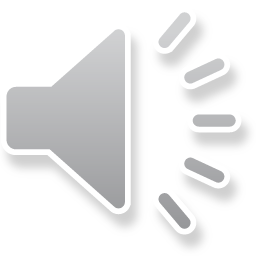 МОУ СОШ №1» г. Саратов
Ежегодная Всероссийская  акция
«Георгиевская лента»
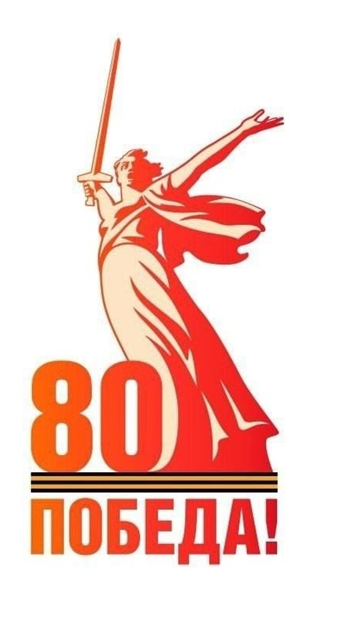 Приготовьте все необходимое: ленты, булавку, украшения, декор, клей, ножницы.
Сложите ленточку в виде петли, зафиксируйте клеем.
Украсьте георгиевскую ленточку цветами российского триколора, закрепляя каждую петлю клеем.
Украсьте любым декором, с обратной стороны прикрепите булавку
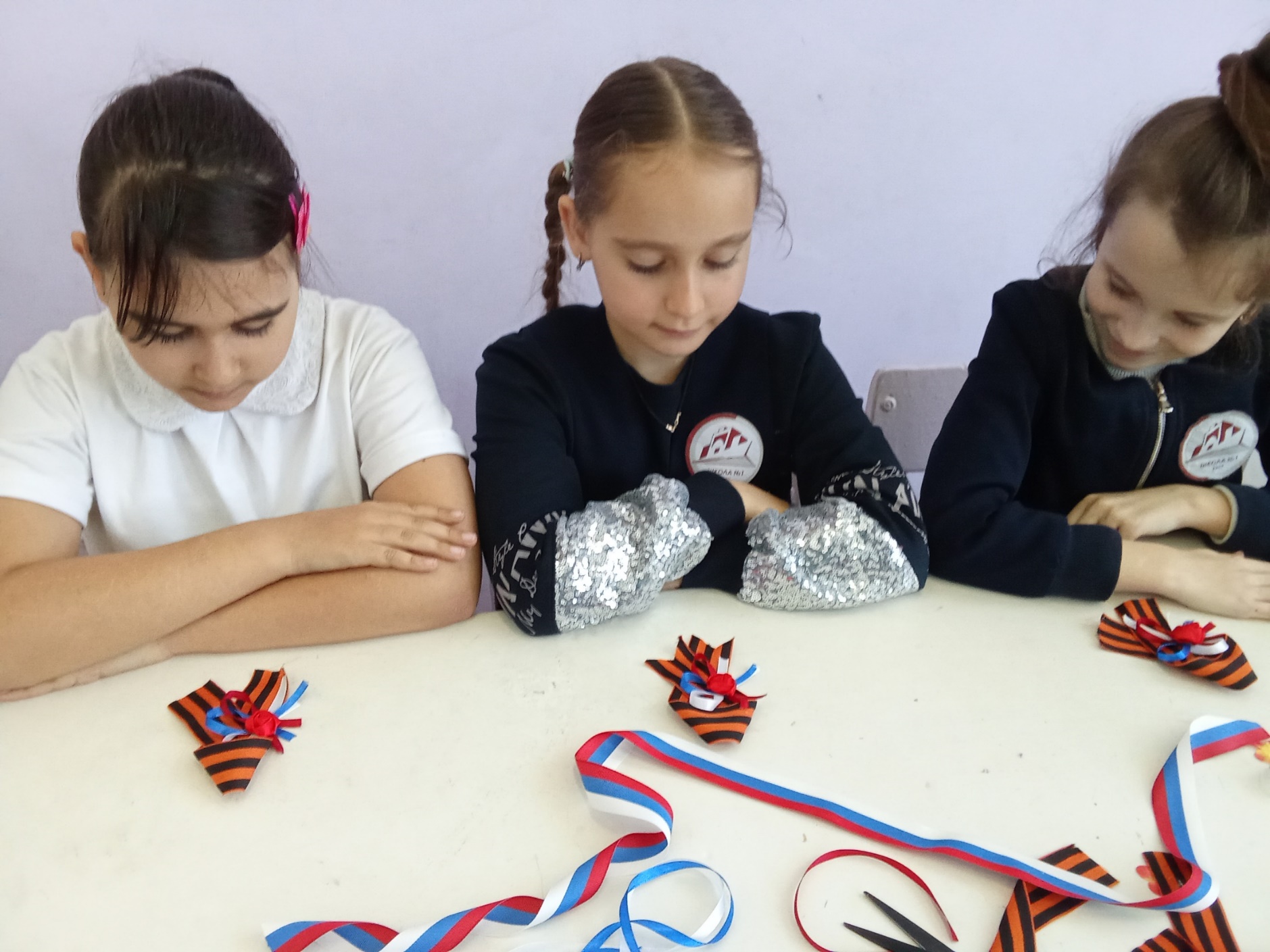 Ваша брошь готова!
Учащиеся 2 А класса, кл рук Скороходова Е.Н.
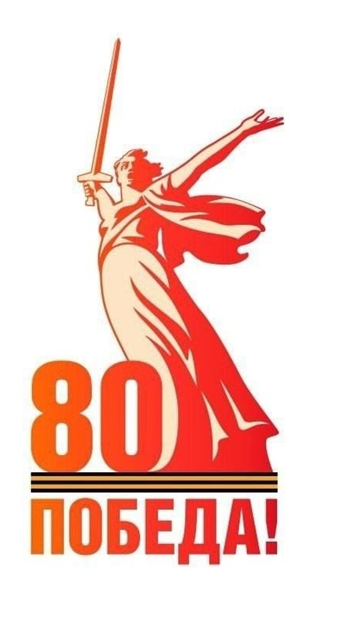 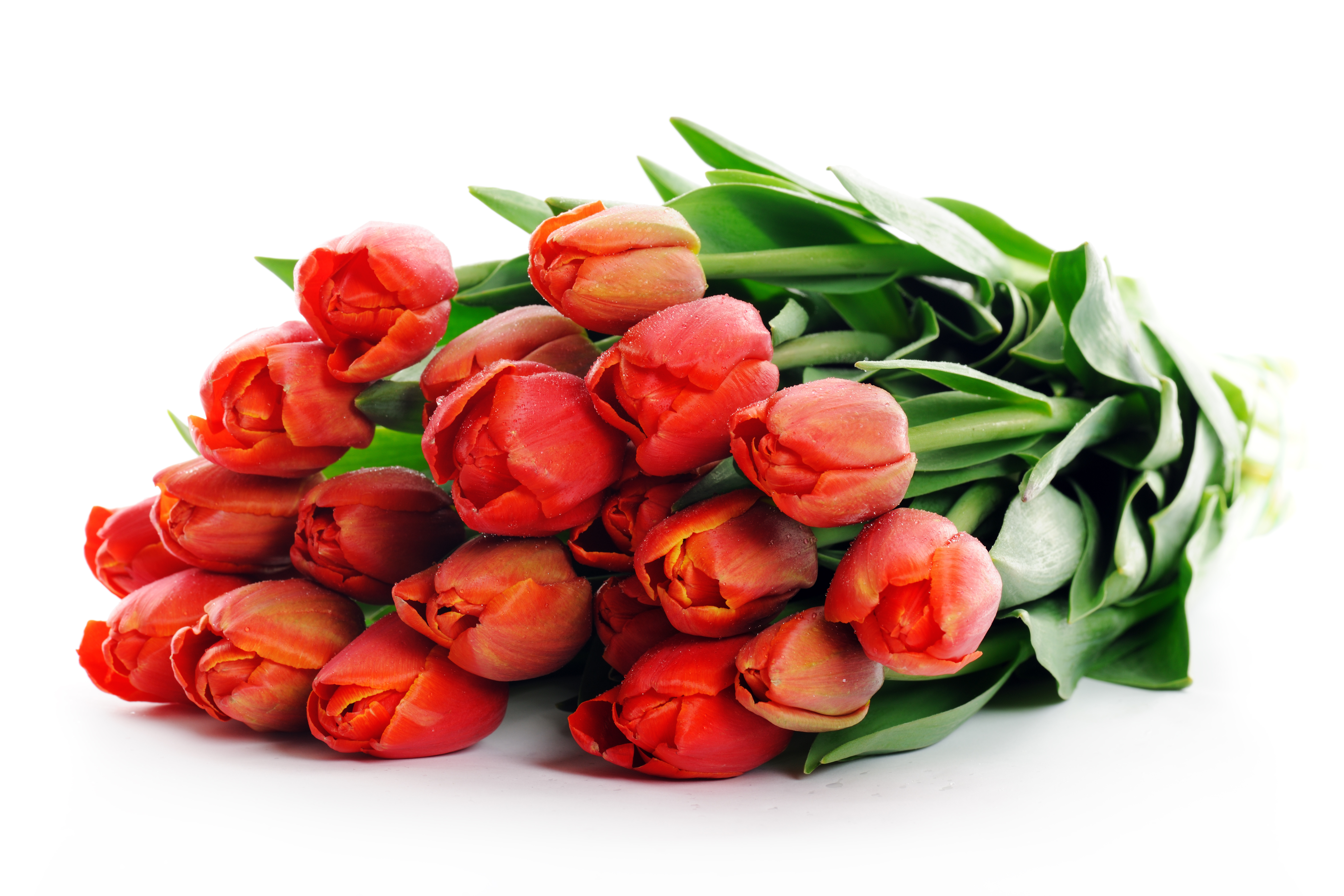